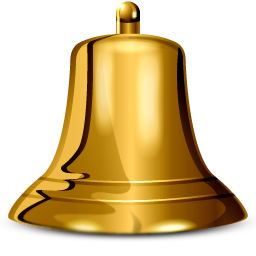 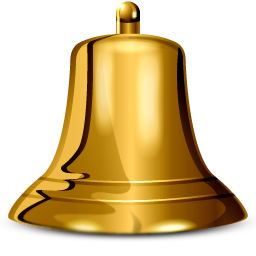 Looking for a challenging new hobby?Want to meet new people?Enjoy visiting interesting places?Would you like to be part of a team activity….…..and enjoy a drink down the pub after Friday practice?
Bell Ringing – Something different!
A great family hobby (children 10 years old or over)
Lovely way to take a break from life and do something just for yourself for a couple of hours
Shirenewton Ringers are recruiting new members – 
Bell Handling course starting in the New Year. 
Interested?

Contact Pip on: Tel: ******* or email: ******